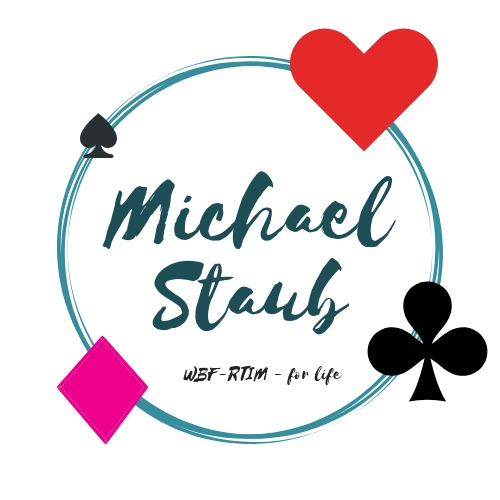 De Grundlæggende aftaler i Moderne bridge
Mestrer du dem – kan du spille bridge med alle – UDEN andre aftaler
Hvorfor dette emne
Min sidste undervisningsgang handlede stort set kun om indmeldinger. 
Jeg fik en fornemmelse af, at der var en del usikkerhed omkring betydning af svarers og åbners anden melding. 
Her er der tre spørgsmål fra jer der underbygger min tese:

”hvordan viser man som svarer bedst at man har ekstra styrke?”
”hvornår er en melding rundekrav, hvornår er den udgangskrav?”
”hvornår må man passe til makkers melding, hvornår ikke?”
Åbners første melding
NORD		ØST		SYD	      VEST
?
♠︎ KD63 ♥︎ 9876 ♦︎ E8 ♣︎ DB9
1NT
1♣︎
1♥︎
♠︎ KD632 ♥︎ 98 ♦︎ D85 ♣︎ EDB
1♠︎
♠︎ 32 ♥︎ E87 ♦︎ KD98 ♣︎ EK89
1♣︎
1NT
♠︎ DB63 ♥︎ KB ♦︎ D32 ♣︎ D983
Pas
Hvad åbner du med?
NORD		ØST		SYD	      VEST
?
♠︎ E1063 ♥︎ E976 ♦︎ E8 ♣︎ 976
1NT
1♣︎
1♥︎
♠︎ E1063 ♥︎ K976 ♦︎ 82 ♣︎ E76
Pas
1NT
1♣︎
1♥︎
♠︎ KD ♥︎ 8654 ♦︎ DB9 ♣︎ KB9
1♣︎
Pas
♠︎ EB3 ♥︎ KB ♦︎ D32 ♣︎ KD983
1NT
1♣︎
PRINCIPper for en balanceret åbningshånd
En balanceret åbningshånd har INGEN kortfarver (0-1 kort) og højest en doubleton fx


En 5332 hånd er også en balanceret hånd
♠︎ E107 ♥︎ KB96 ♦︎ E8 ♣︎ EB76
♠︎ E107 ♥︎ KB9 ♦︎ E8 ♣︎ EB763
♠︎ ED963 ♥︎ E96 ♦︎ E8 ♣︎ D76
PRINCIPper for en ubalanceret åbningshånd
En ubalanceret åbningshånd har mindst to farver med højest 2 kort i

En 5422 hånd er også en ubalanceret hånd
♠︎ 10 ♥︎ K643 ♦︎ E8 ♣︎ EB7653
♠︎ E10763 ♥︎ KB94 ♦︎ E8 ♣︎ E3
♠︎ ED ♥︎ K9 ♦︎ EDB86 ♣︎ B1076
Svarers genmelding i NT
Det gælder som princip, at:
Svarers genmelding i 1NT viser 6-9(10) point og lover ikke en balanceret hånd
Svarers genmelding i 2NT med spring viser(10)11-12 og lover en balanceret hånd.
(Gælder i de fleste aftaler sædvanligvis IKKE efter en majoråbning)
Svarers spring til 3NT viser 13-15 og en balanceret hånd, der benægter oversprungne firfarve i major
Åbners anden meldingHvornår er der krav til at svare skal melde?
NORD		SYD		DU HAR SOM SYD



NORD		SYD		DU HAR SOM SYD
1♠︎
♠︎ B10632 ♥︎ 6 ♦︎ K1098 ♣︎ D76
1♥︎
?
2♣︎
Pas
♠︎ KD32 ♥︎ B986 ♦︎ K10 ♣︎ D76
1♦︎
1♥︎
?
2♦︎
2♣︎
♠︎ D832 ♥︎ D986 ♦︎ K10 ♣︎ D76
?
2NT
Princip – ny farve fra åbner på to trinnet viser 12-18 hp. Har vi kun 6-7 hp. eller 8-9 UDEN fit må der passes
Åbners anden meldingGenmelding af egen farve
NORD		SYD		DU HAR SOM SYD



NORD		SYD		DU HAR SOM NORD
1♠︎
♠︎ K10632 ♥︎ 6 ♦︎ K1098 ♣︎ D76
1♥︎
?
2♥️
Pas
♠︎ KD8 ♥︎ 9 ♦︎ EK10653 ♣︎ ED3
1♦︎
1♥︎
3♦︎
?
Princip – Genmelding på 2 trinnet viser 12-15. Spring til 3 trinnet viser 16-18
Åbners anden meldingGenmelding 1NT
NORD		SYD		DU HAR SOM NORD



NORD		SYD		DU HAR SOM NORD
1♠︎
♠︎ B106 ♥︎ EK432 ♦︎ K18 ♣︎ D76
1♥︎
?
1NT
♠︎ D83 ♥︎ D98 ♦︎ K10943 ♣︎ ED
1♦︎
1♥︎
?
1NT
Princip – Du genmelder 1NT med 12-14 hp. og en hånd med højest en doubleton. Melder svarer nu ny farve er det rundekrav
Genmelding 1NTEt kursistspørgsmål!
NORD		SYD		DU HAR SOM NORD



Spørgsmål
”1x - 1y - 1 UT - hvordan finder vi ud af om svarer har 4 eller 5 kort i sin majorfarve?”
1♦︎
1♠︎
♠︎ K106 ♥︎ 32 ♦︎ KDB82 ♣︎ D76
?
1NT
1x – 1y – 1NTEr svaret på spørgsmålet!
NORD		SYD		DU HAR SOM SYD



NORD		SYD		DU HAR SOM SYD
1♠︎
♠︎ ED986 ♥︎ B2 ♦︎ K18 ♣︎ B76
1♥︎
Er invitation til udgang
2♣︎
1NT
♠︎ D83 ♥︎ EDB98 ♦︎ K109 ♣︎ EK
1♦︎
1♥︎
1NT
2♦︎
Er krav til udgang
1x – 1y – 1NTSvarene efter syds 2 klør der er invitation til udgang
NORD		SYD		DU HAR SOM SYD



			Hvad melder nord med ?
1♠︎
♠︎ ED986 ♥︎ B2 ♦︎ K98 ♣︎ B76
1♥︎
Nord SKAL melde 2 ♦︎
2♣︎
1NT
2♦︎
2♠︎
?
2NT
♠︎ 75 ♥︎ KD873 ♦︎ ED7 ♣︎ D54
♠︎ B75 ♥︎ K8763 ♦︎ ED3 ♣︎ K4
Pas
♠︎ B5 ♥︎ D10873 ♦︎ ED7 ♣︎ KD5
3NT
4♠︎
♠︎ K75 ♥︎ E8763 ♦︎ EB7 ♣︎ D54
1x – 1y – 1NTÅbners melding efter 2 ruder - udgangskrav
NORD		SYD		DU HAR SOM SYD



Nords hånd
♠︎ D83 ♥︎ EDB98 ♦︎ K109 ♣︎ EK
1♦︎
1♥︎
1NT
2♦︎
Hvor det efter 2♣︎ var svarer der viste sin hånd, er det her åbner der viser yderligere om sin hånd
4♥︎
♠︎ B75 ♥︎ K73 ♦︎ ED72 ♣︎ D54
♠︎ E5 ♥︎ K73 ♦︎ ED732 ♣︎ B54
3♥︎
3♦︎
♠︎ E65 ♥︎ K7 ♦︎ EDB72 ♣︎ 542
3NT
♠︎ K43 ♥︎ 75 ♦︎ ED752 ♣︎ DB2
Spørgsmål til 1X – 1Y – 1NT ?
Ny farve på tretrinnetEt kursistspørgsmål
”hvornår er ny farve på 3-trinnet rundekrav?” ”- og hvad vises der i honnørpoint?”
Ny farve på tretrinnet er ikke alene rundekrav, men er ALTID krav til udgang!
”- og hvad vises der i honnørpoint?”
Det viser et antal point der svarer til det makker minimum har vist minus 25!
Ny farve på tretrinnetAntal point
NORD		SYD		DU HAR SOM NORD



NORD		SYD		DU HAR SOM NORD
♠︎ B32 ♥︎ EDB98 ♦︎ EK109 ♣︎ E
1♠︎
1♥︎
Syd har vist mindst 6 hp. 
25 minus 6 = 19, så du har til at springe til ny farve på tretrinnet
3♦︎
?
1♠︎
2♦︎
♠︎ ED986 ♥︎ K2 ♦︎ B ♣︎ KD976
Syd har vist mindst 10 hp. 
25 minus 10 = 15, så du har til at springe til ny farve på tretrinnet
?
3♣︎
Svarers nye farve på tretrinnetEr også altid udgangskrav
Der er nemlig tale om 4. farvekrav

NORD		ØST		SYD	            VEST
1♠️
1♥︎
Pas
Pas
3♣︎
2♦︎
Pas
Er udgangskrav der søger flere oplysninger fra åbner
4. Farve krav
Er ikke en konvention men en nødvendig aftale i et godt grundsystem

Hvem kender til 4. farve krav?

Hvem spiller med 4. farve krav?
Introduktion til 4. farvekrav - Light
Denne udgave af 4. farve krav kan hurtigt implementeres I jeres aftaler

Der er tre læresætninger:
1. Når I har meldt tre farver naturligt er melding af den fjerde farve på to- eller tretrinnet en kunstig melding der beder makker om at beskrive sin hånd yderligere. 
2. Melding af 4. farve er krav til udgang.
3. Melding af 4. farve på et trinnet er naturligt
4. Farve krav
NORD		ØST		SYD	            VEST
Pas
1♥︎
Pas
1♣︎
Pas
1♠︎
?
2♦︎
SYD: ♠︎ E85 ♥︎ ED874♦︎ 432 ♣︎ E10
Fortæl mere om din hånd – eventuelt om du har ruderhold eller tre hjerter.
4. Farve kravÅbners Svar
NORD		ØST		SYD	            VEST
Pas
1♥︎
Pas
1♣︎
2♦︎
Pas
1♠︎
Pas
?
3NT
NORD: ♠︎ ED85 ♥︎ 74♦︎ KB9 ♣︎ E1043
”Jeg har nu fortalt ALT om min åbningshånd og 2♦︎ er jo udgangskrav!”
4. Farve kravÅbners Svar
NORD		ØST		SYD	            VEST
Pas
1♥︎
Pas
1♣︎
2♦︎
Pas
1♠︎
Pas
?
3♥︎
NORD: ♠︎ ED85 ♥︎ D74♦︎ 92 ♣︎ E1043
”Jeg har trekortsstøtte til din majorfarve!”
4. Farve kravÅbners Svar
NORD		ØST		SYD	            VEST
Pas
1♥︎
Pas
1♣︎
2♦︎
Pas
1♠︎
Pas
?
2♥︎
NORD: ♠︎ ED85 ♥︎ D4♦︎ 972 ♣︎ E1043
”Jeg har to korts støtte til din majorfarve og ikke noget ruderhold!”
4. Farve krav
NORD		ØST		SYD	            VEST
Pas
1♥︎
Pas
1♣︎
Pas
1♠︎
?
2NT
SYD: ♠︎ B85 ♥︎ ED87♦︎ EB3 ♣︎ 1043
11-12 hp og hold i den 4. farve – meld 2NT
4. Farve krav
NORD		ØST		SYD	            VEST
Pas
1♥︎
Pas
1♣︎
Pas
1♠︎
?
3NT
SYD: ♠︎ B85 ♥︎ ED87♦︎ EB3 ♣︎ K43
13-15 hp og hold i den 4. farve – meld 3NT
4. Farve kravNår man er stærk med længde i den 4. farve
NORD		ØST		SYD	            VEST
Pas
1♥︎
Pas
1♣︎
Pas
1♠︎
?
3♦︎
SYD: ♠︎ 5 ♥︎ ED874♦︎ EK932 ♣︎ E10
Er naturlig – slemsøgende med mindst 5-5 i de røde farver
4. Farve krav4. Farve på et trinnet
NORD		ØST		SYD	            VEST
Pas
1♦︎
Pas
1♣︎
Pas
1♥︎
?
1♠️
SYD: ♠︎ DB54 ♥︎ K3♦︎ D932 ♣︎ D103
Er naturlig med spar - meld ikke 1NT her da makker sagtens kan have fire spar med!
4. FarvekravSpørgsmål
?
Svarers anden meldingAlt andet end 4. farvekrav
Principper

Billigst mulig præference viser 6-9 hp. 

Genmelding af egen farve viser 6-9 hp. og mindst en sekskortsfarve

Spring i makkers eller egen førstmeldte farve viser 10-12 hp.

2NT viser (10) 11-12 hp.
Svarers anden meldingKrav eller ikke krav?
NORD		SYD		DU HAR SOM SYD



NORD		SYD		DU HAR SOM SYD
1♠︎
♠︎ B10632 ♥︎ B85 ♦︎ E10 ♣︎ EB6
♠︎ B10632 ♥︎ B5 ♦︎ K109 ♣︎ K76
1♥︎
?
2♥︎
?
2♣︎
3♥︎
1♦︎
♠︎ KB32 ♥︎ KB9 ♦︎ 1052 ♣︎ D72
♠︎ B832 ♥︎ 9 ♦︎ E24 ♣︎ KD752
1♠︎
♠︎ KB32 ♥︎ B98 ♦︎ 1052 ♣︎ D72
2♦︎
?
2♣︎
4♣︎
?
?
2NT
Princip – simpel præference i farve på to trinnet viser 6-9 mens præference på tretrinnet viser 10-12 – da meldingerne er begrænset er de pasbare!
Svarers anden meldingKrav eller ikke krav?
NORD		SYD		DU HAR SOM SYD



NORD		SYD		DU HAR SOM SYD
1♠︎
♠︎ DB10862 ♥︎ 875 ♦︎ 109 ♣︎ K7
1♥︎
♠︎ KB10732 ♥︎ 85 ♦︎ E10 ♣︎ E64
?
2♠
2♣︎
?
3♠
1♦︎
♠︎ KB32 ♥︎ KB9 ♦︎ 1052 ♣︎ D72
♠︎ KB32 ♥︎ B94 ♦︎ KD52 ♣︎ B7
1♠︎
2♣︎
?
?
3♦︎
2NT
Princip – Genmelding af egen farve viser 6-9 
mens spring i egen eller makkers farve viser 10-12 – altså IKKE kravmelding
Spørgsmål til denne første del af et godt grundsystem?
?